E-Book Development for Technician Laboratory Experiments and Learning Activities
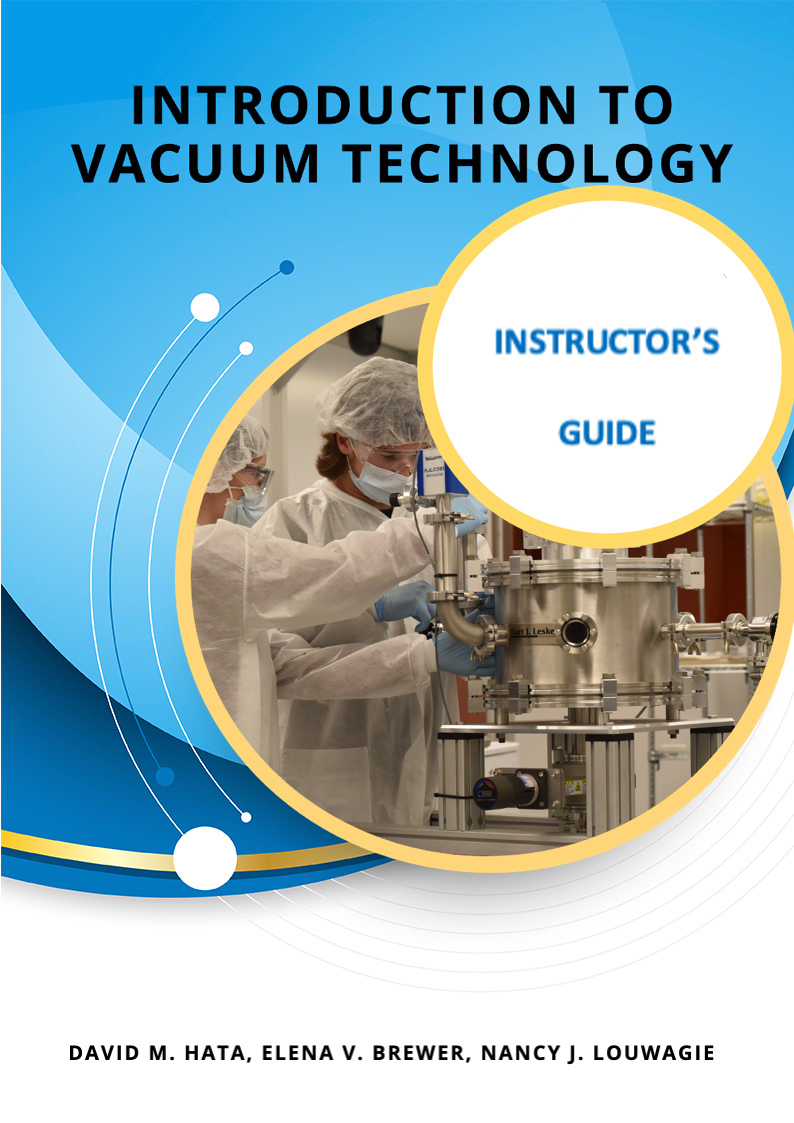 Elena Brewer, SUNY Erie Community CollegeNancy Louwagie, Normandale Community College
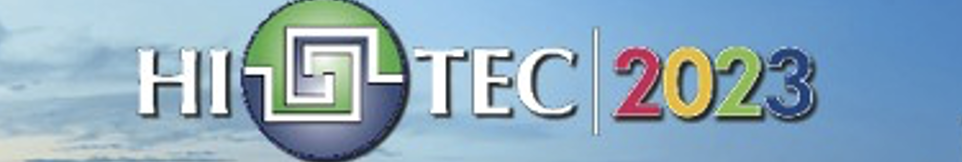 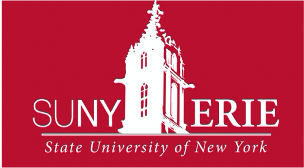 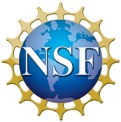 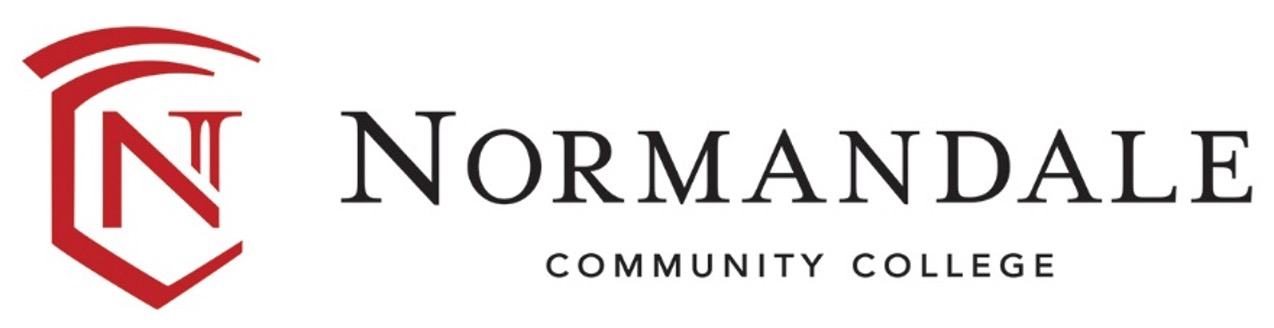 Developing an E-book and Other Interactive Instructional Materials for Technician Education in Vacuum TechnologyNSF New-to-ATE Project #2000454, $300K Budget
PI – Elena Brewer, Professor, Electrical Engineering Technology and Nanotechnology, SUNY Erie Community College, Williamsville, NYbrewer@ecc.edu
Co-PI – Nancy Louwagie, Instructor, Engineering Technology Programs, Vacuum Technology Department, Normandale Community College, Bloomington, MNNancy.Louwagie@normandale.edu
Consultant - David Hata, Author of Introduction to Vacuum Technology textbook, Portland, OR
External Evaluator - Bob Bailey, Outcomes Consulting Services, Lynchburg, VA
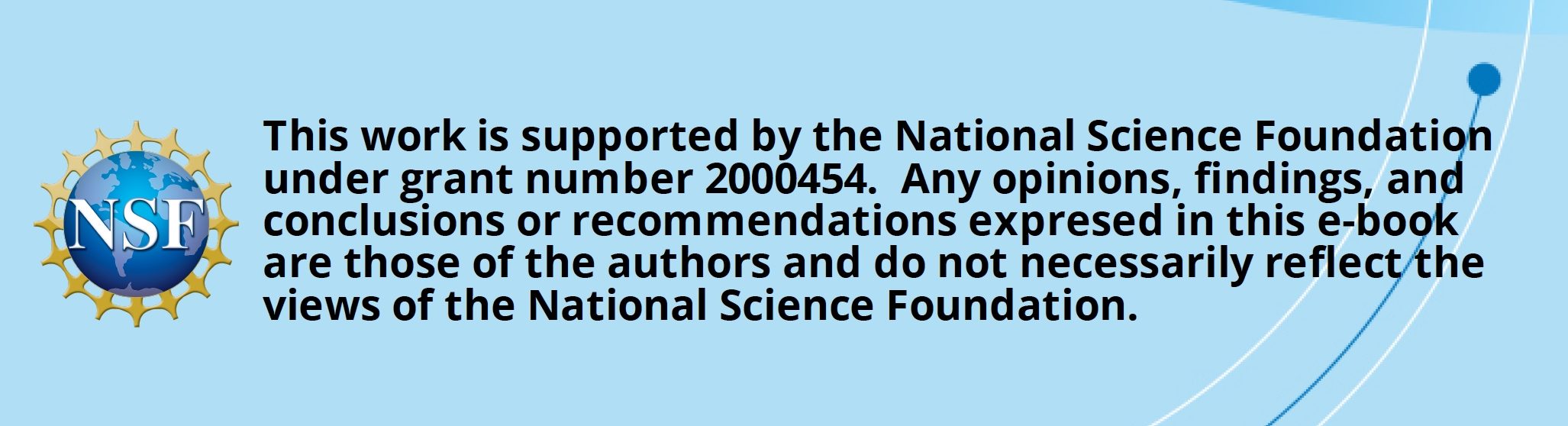 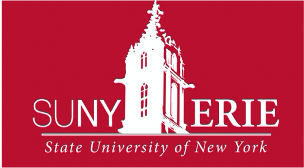 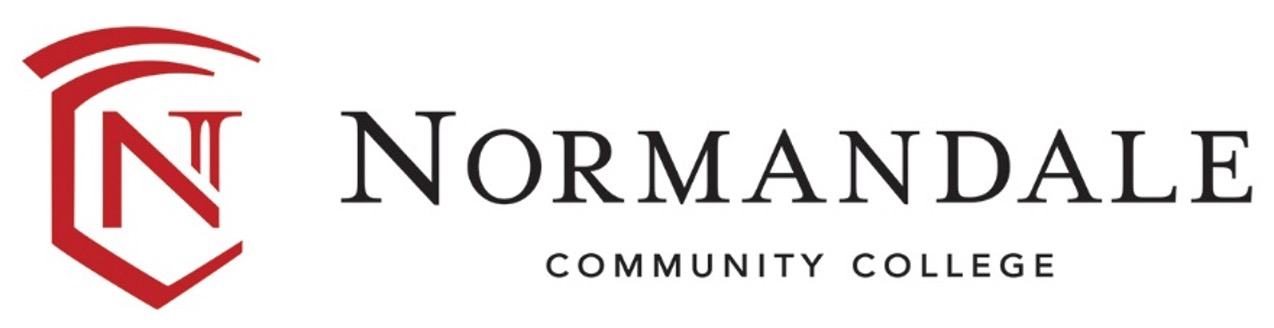 Outline
Project background and motivation
Step 1: Components required for your educational materials
Step 2: Choosing E-Publishing platform
Step 3: Producing visual materials
Step 4: Licensing your work
Learning more using existing OER courses
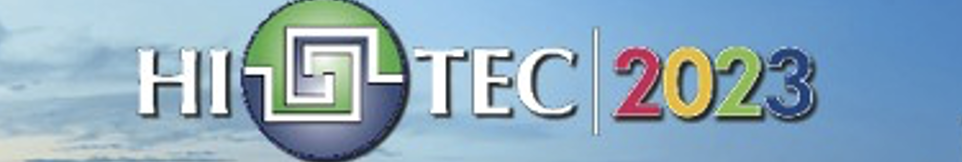 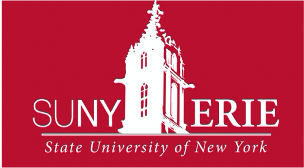 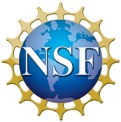 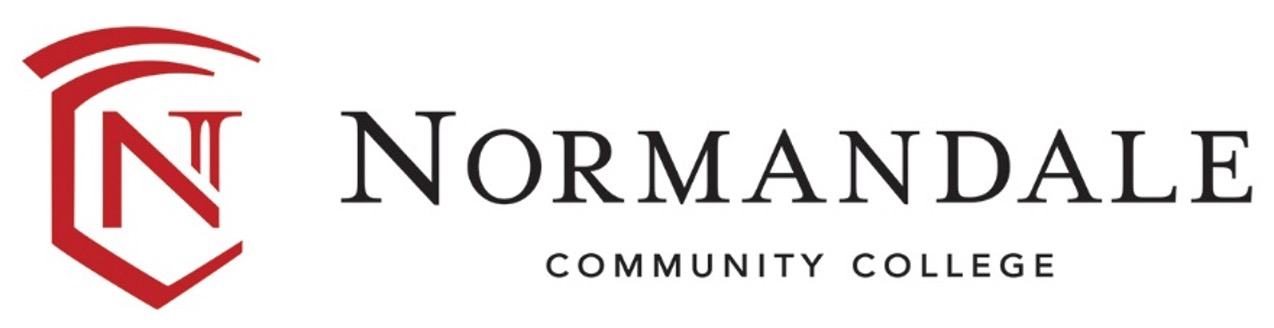 What is Your Background?
Q1: Which one of the following options best describes           your affiliation?  
Q2: What is your experience with e-learning? Examples           includes creating and/or publishing e-books; creating           video content; creating content for use on LMS;           creating animations
Q3: Briefly list or describe the primary technology area           of interest to you.
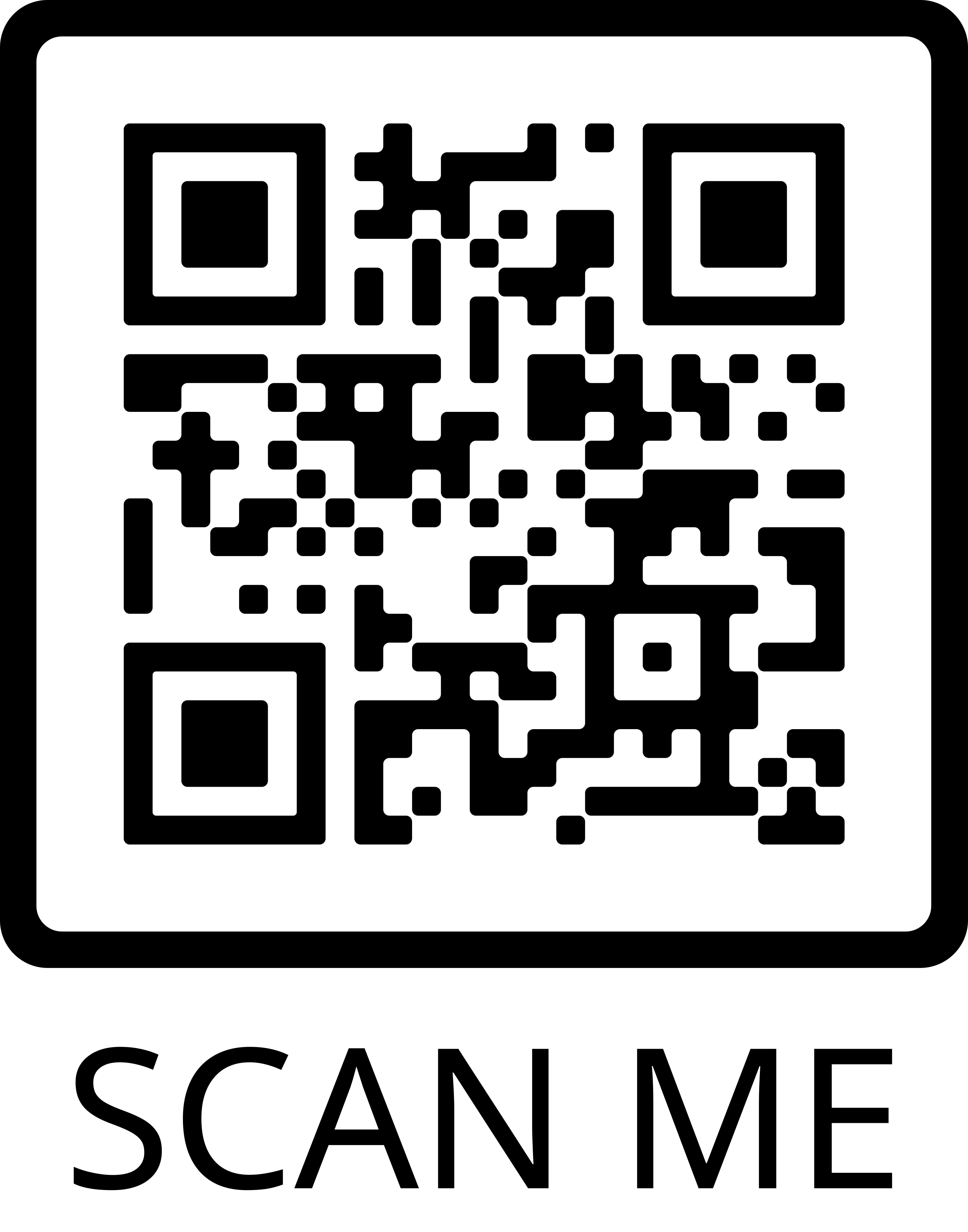 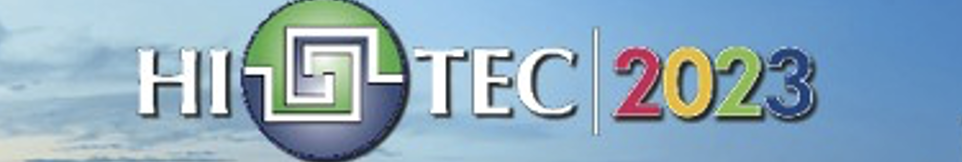 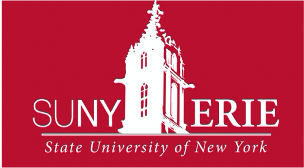 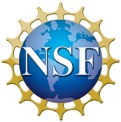 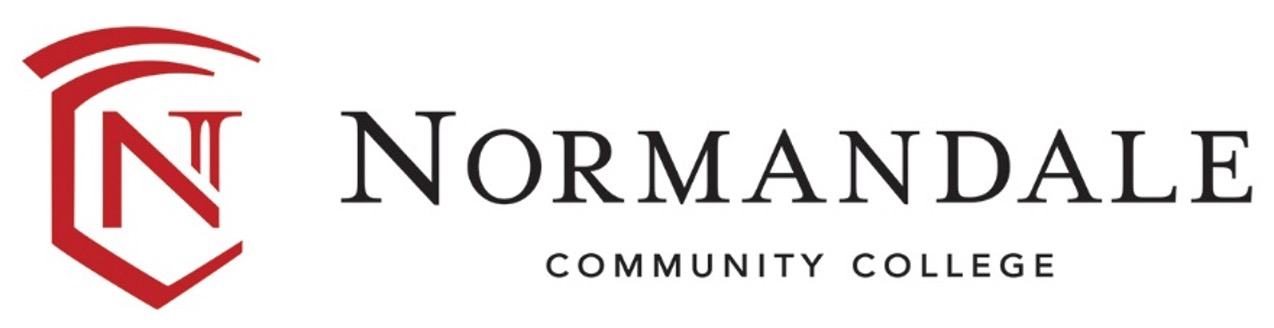 Project Background: The Need
The semiconductor companies need technicians and other personnel to work  in their factories as:- maintenance technicians- process technicians- equipment managers who understand vacuum systems, what   each system includes and what process does it support 
Legislation to grow the semiconductor industryis introduced:  - CHIPS for America Act- FABS Act
New factories are being built:Example: Intel Corporation building new factories in Columbus, OH (Image Credit: Intel Corporation)
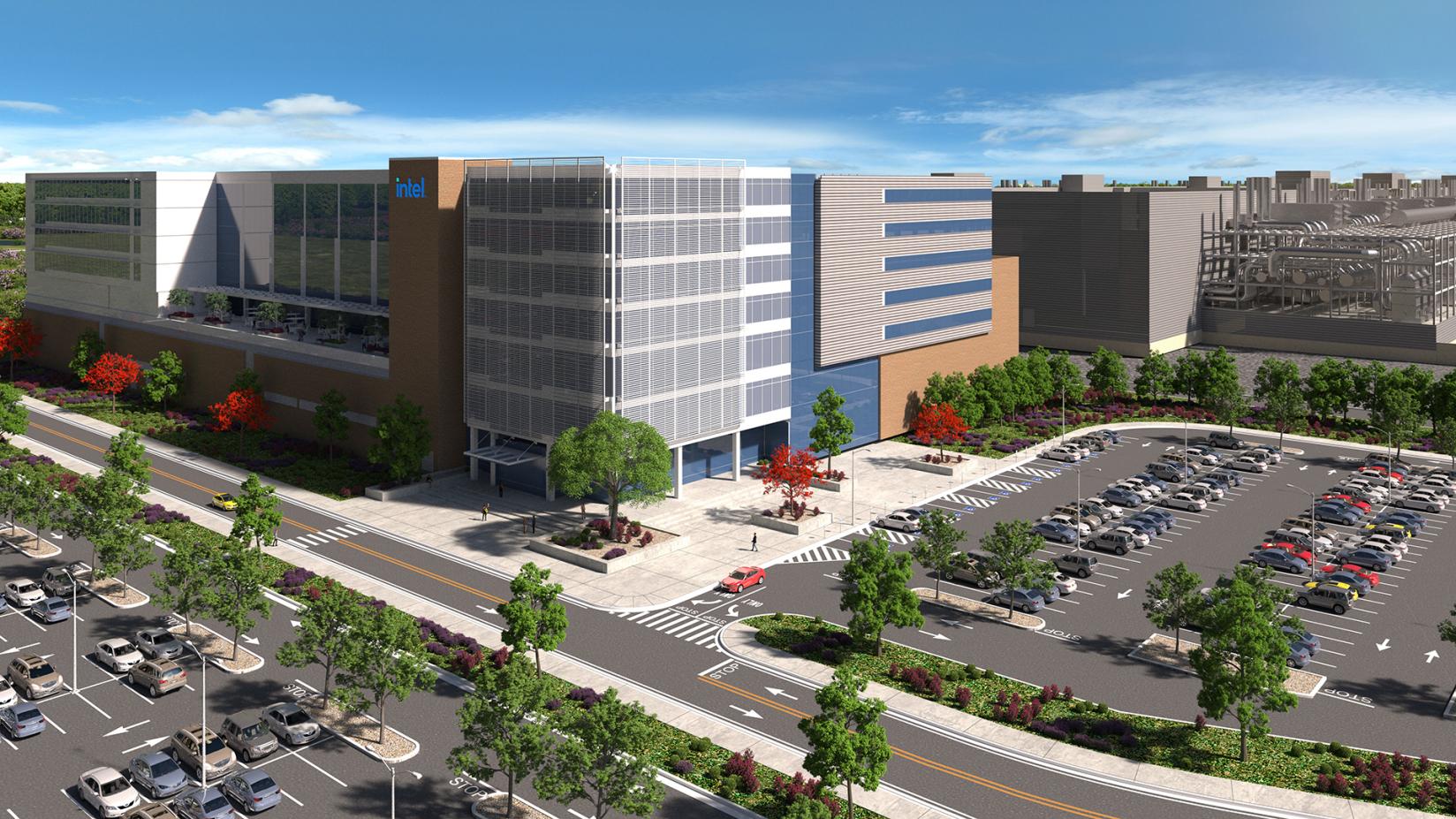 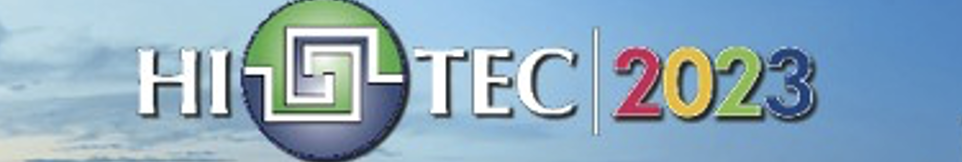 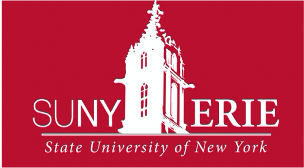 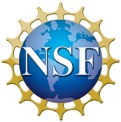 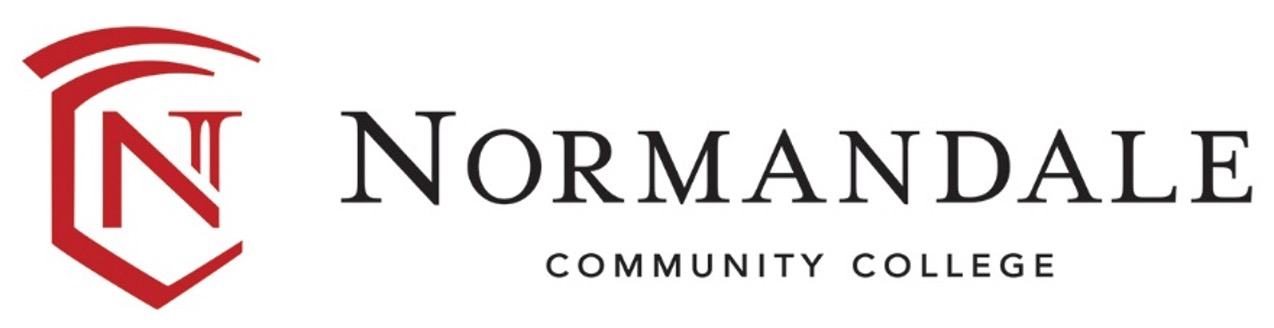 Project Background: The Need (Continued)
A key part of a semiconductor maintenance technician’s skill set is a working knowledge of vacuum technology.

A curriculum for training technicians in vacuum technology requires: - instructional materials, such as textbooks and laboratory instruction   manuals,- training facilities, such as teaching laboratories with industry-standard   vacuum equipment,- qualified instructors with working knowledge of vacuum systems.
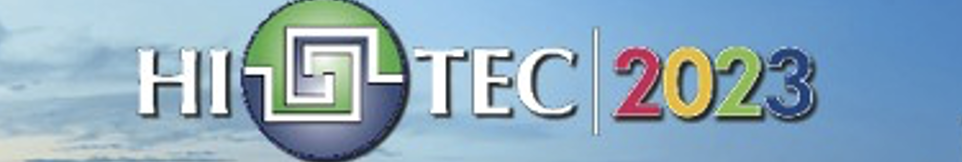 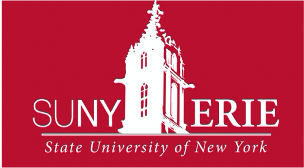 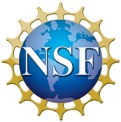 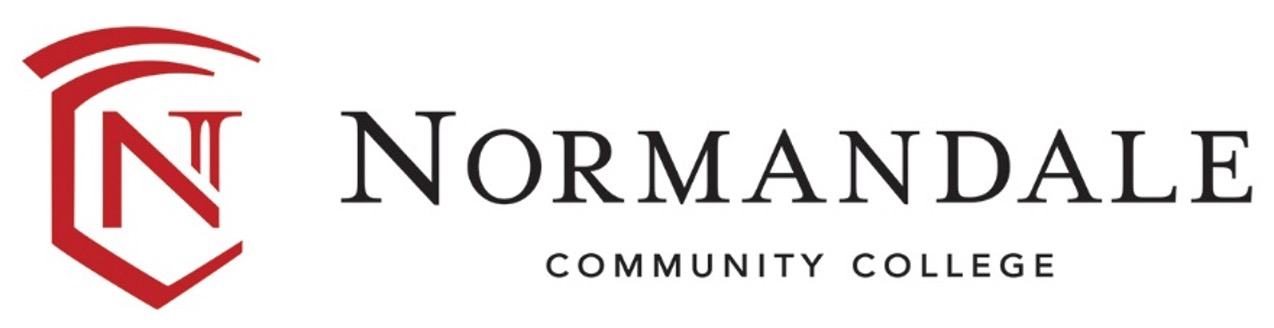 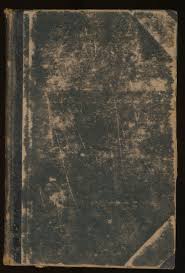 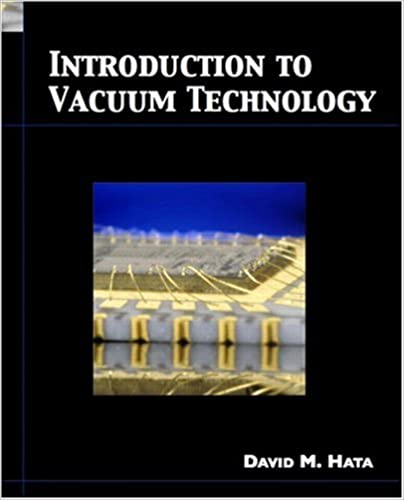 Project Background:Scope
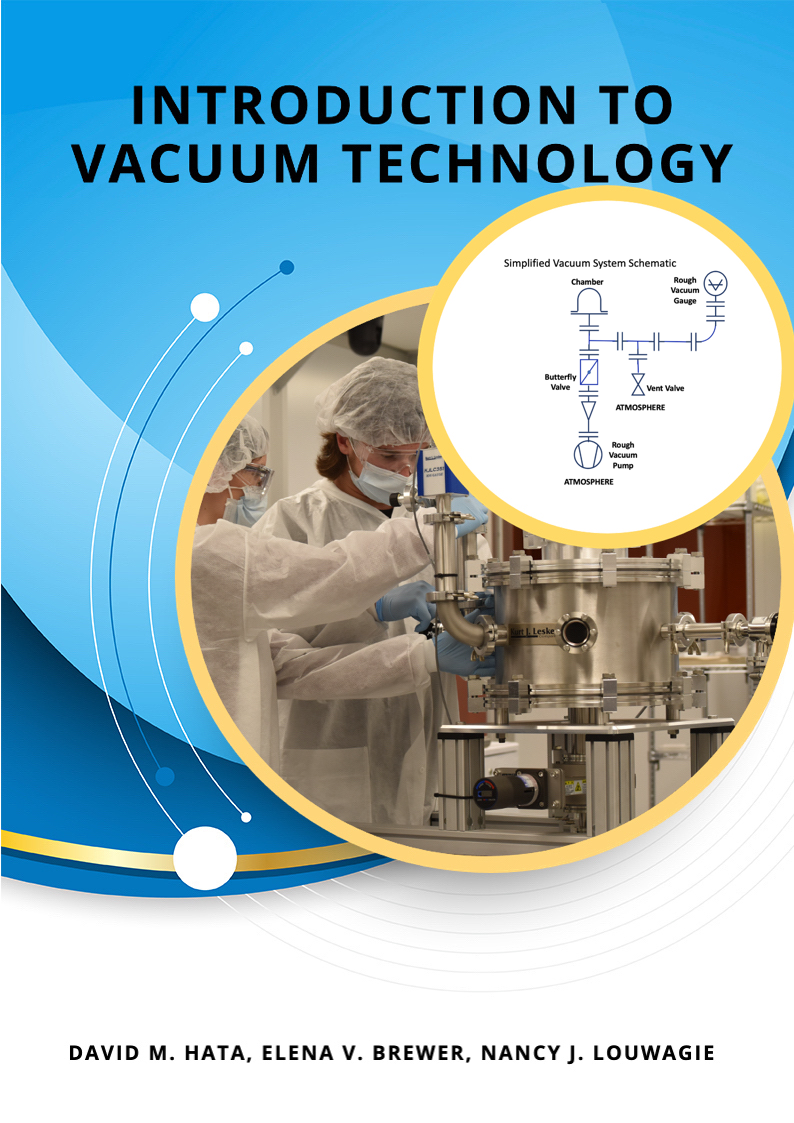 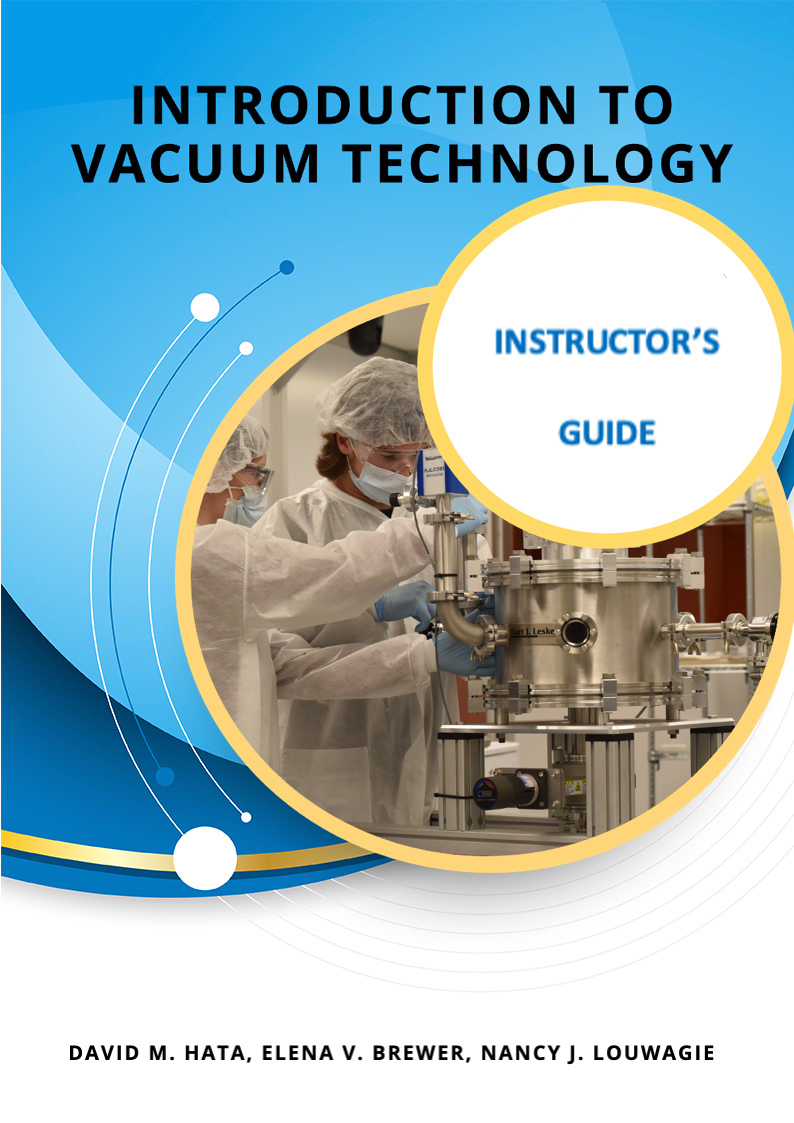 E-Book
Student Lab Manual
Instructor’s Guide
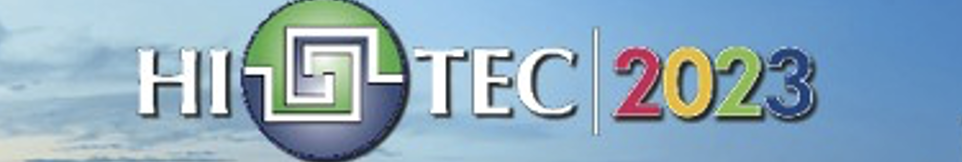 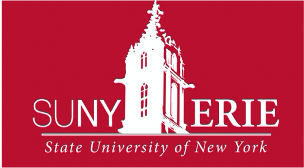 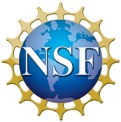 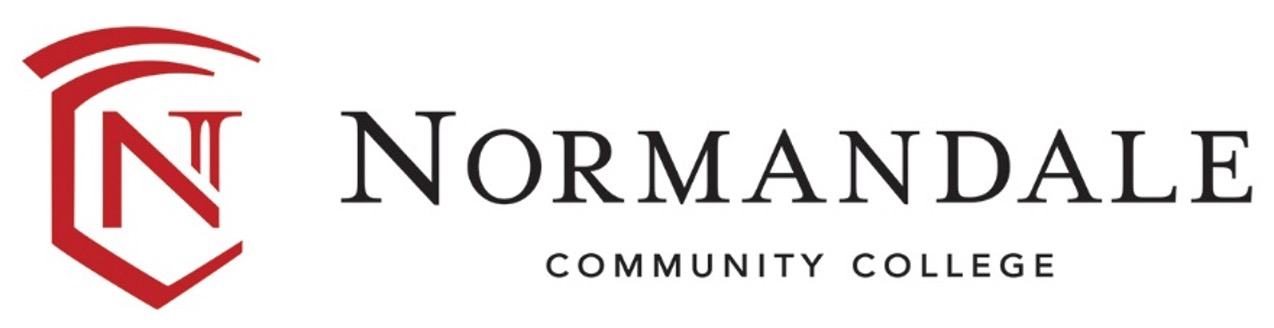 Step 1: What components are required for your educational material?
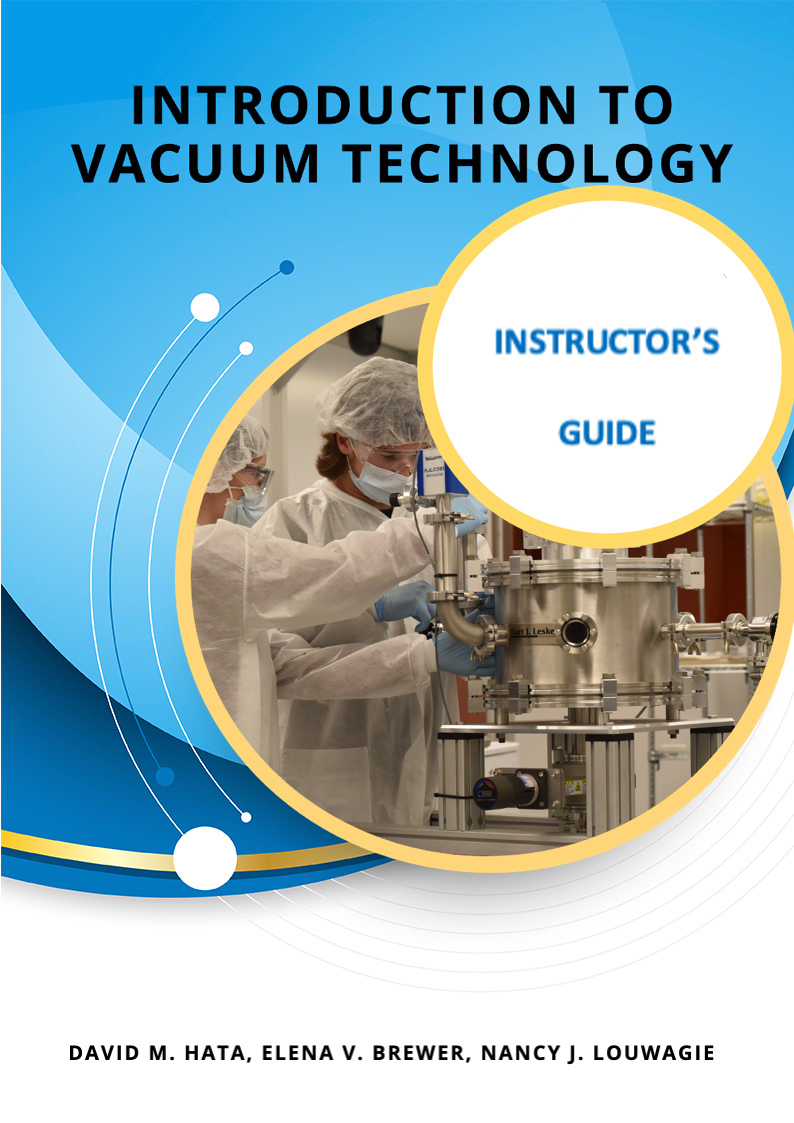 Self-generated table of contents
Mathematical formulas engine
Embedded videos
Embedded animations/simulations
Interactive pre-lab assignments
Availability in different formats: EPUB, Web, PDF, etc.
Support for different learning formats: hands-on, remote hands-on, utilization of video materials
TOC and Learning Objectives
Video Example: Equipment Operation
Video Example: Demonstrations of physical phenomena
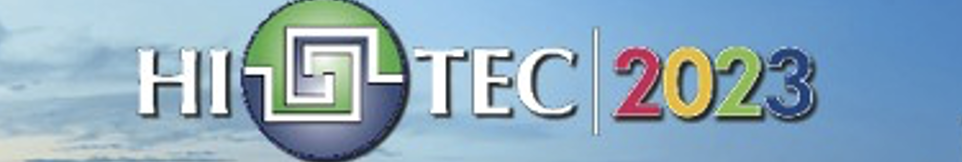 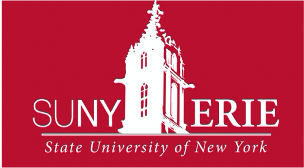 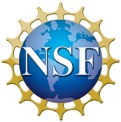 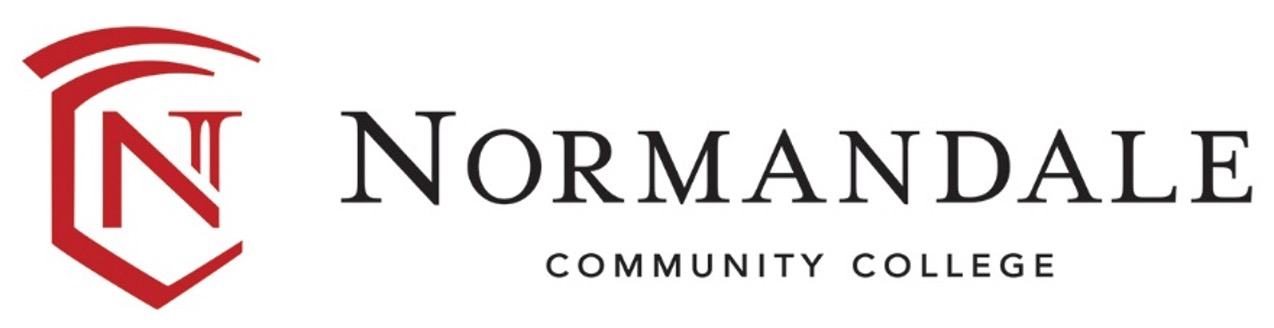 Step 1: What components are required by your project?
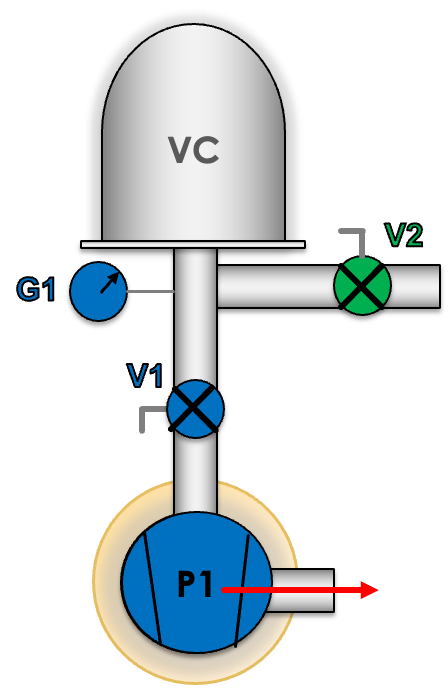 Rough Vacuum System: Remote Pump Down demonstration
Self-generated table of contents
Mathematical formulas engine
Embedded videos
Embedded animations/simulations
Interactive pre-lab assignments
Availability in different formats: EPUB, Web, PDF, etc.
Support of different learning formats: -hands-on, -remote hands-on, -utilization of video materials
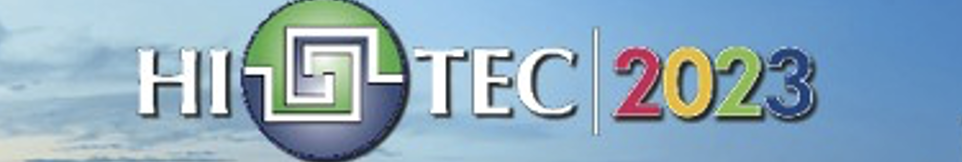 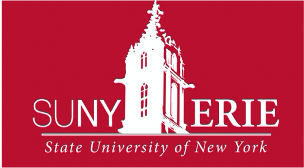 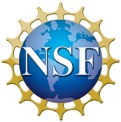 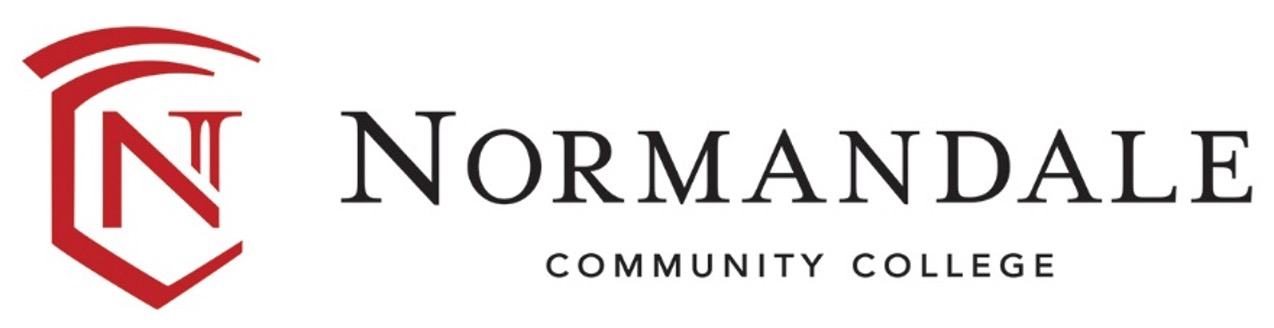 Step 1: What components are required by your project?
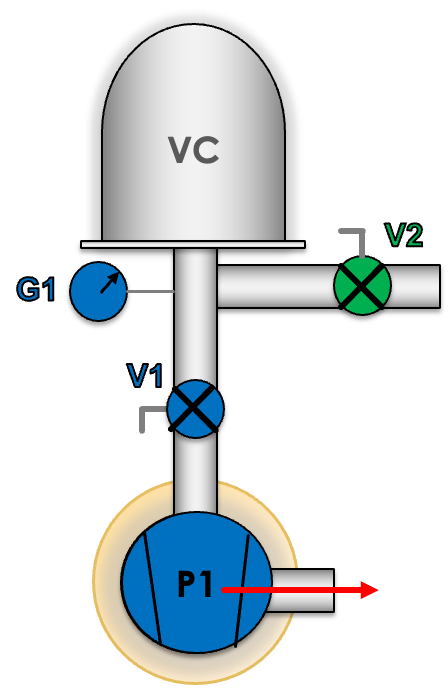 Rough Vacuum System: Remote Pump Down demonstration
Self-generated table of contents
Mathematical formulas engine
Embedded videos
Embedded animations/simulations
Interactive pre-lab assignments
Availability in different formats: EPUB, Web, PDF, etc.
Support of different learning formats: -hands-on, -remote hands-on, -utilization of video materials
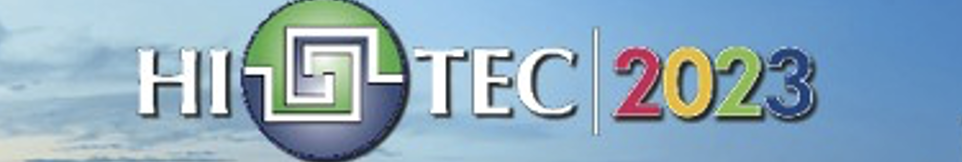 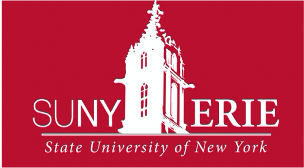 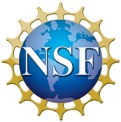 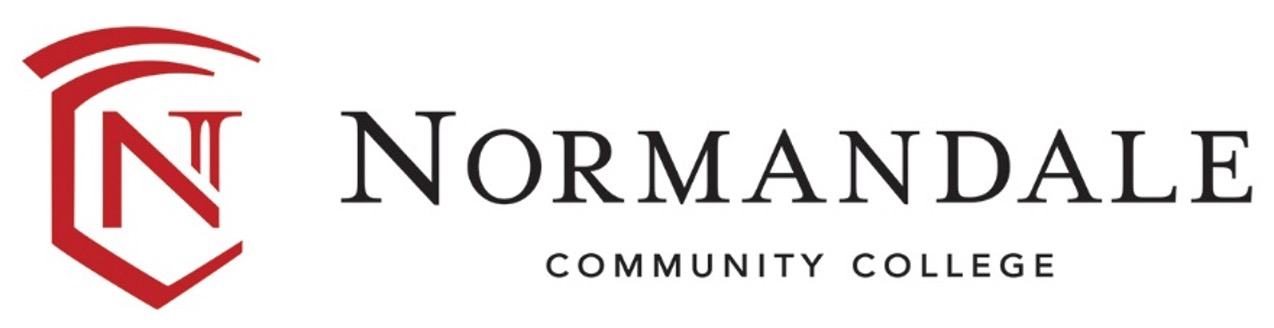 Step 2: Choosing E-Publishing Platform
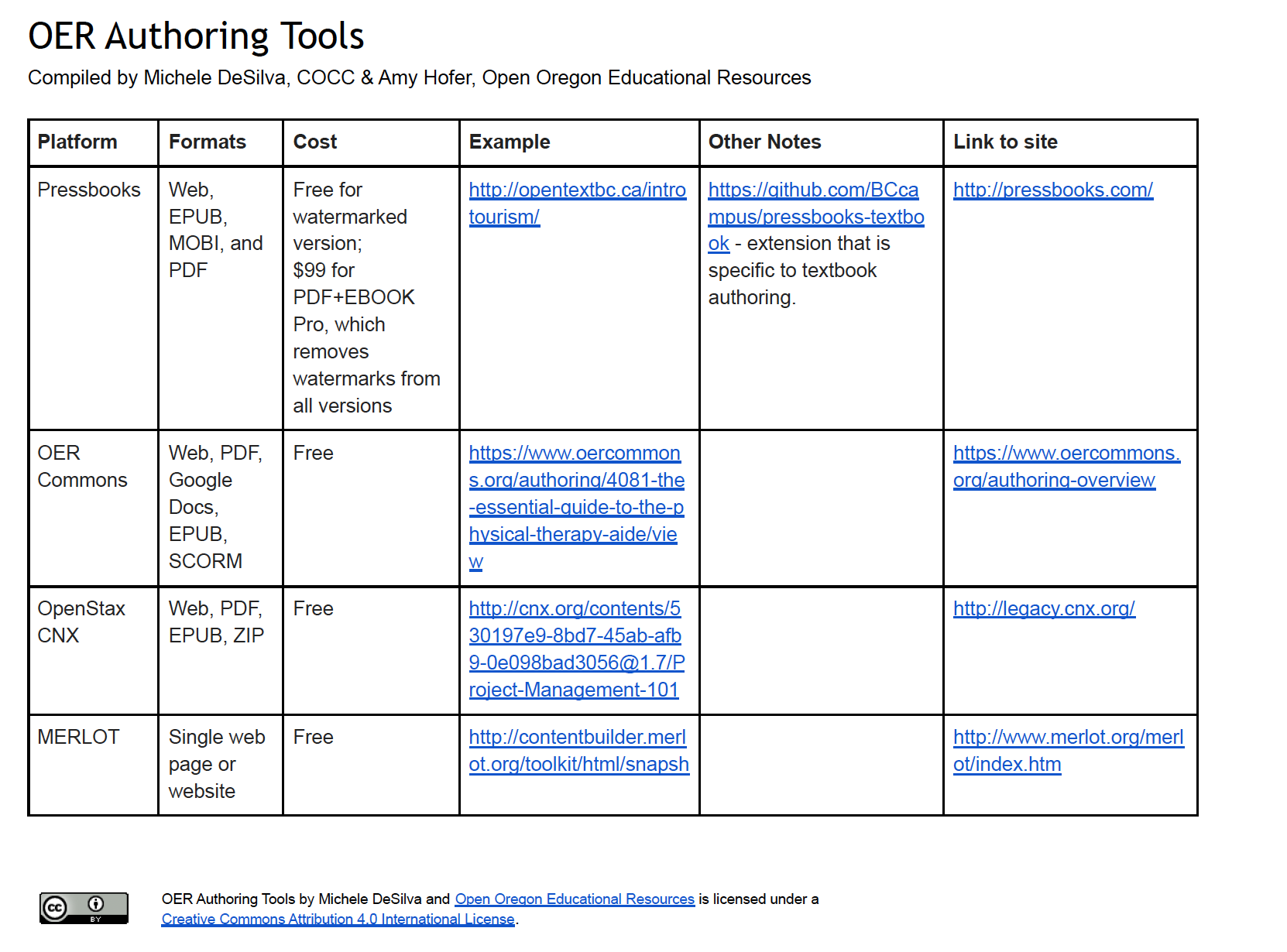 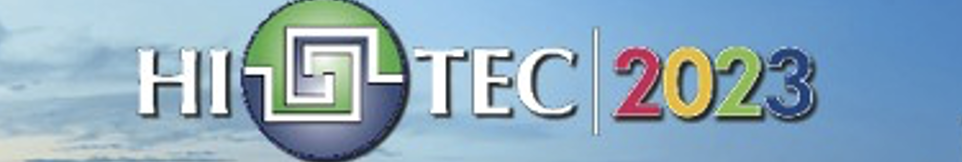 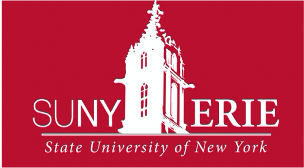 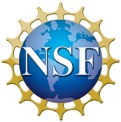 Step 2: Choosing E-Publishing Platform
Other considerations:
Sustainability requirement: free or low-cost housing of the resource after grant ends.  Milne Publishing (based on PressBooks) offers free and indefinite housing of the e-book and related ancillary materials on their platform. 
Learning curve for the team that is does not have prior e-publishing experience.
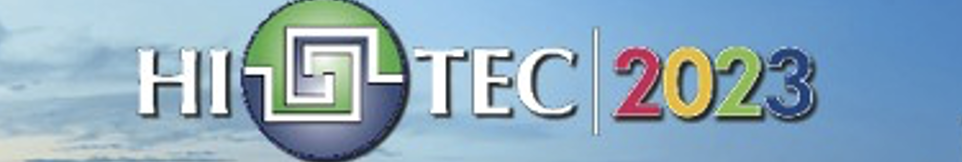 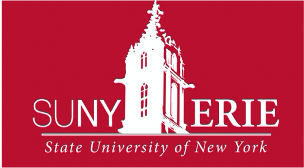 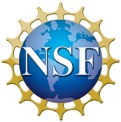 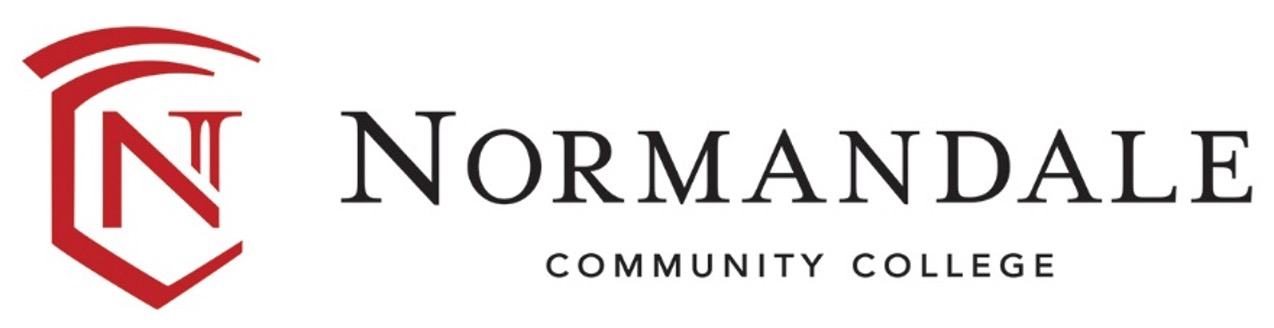 Step 3: Production of Visual Materials (Figures, Videos, Animations)
Screencast-o-Matic: Web-based screen capture tool. Recordings may be up to 15-	minutes long using the free version.
Jing: A free screen capture tool that allows you to make videos that are up to 5 minutes in duration.
Windows Movie Maker: Program for Windows computers that allows you to create video.
iMovie: Program for Macs that allows you to create, edit, and share video.
Camtasia: A video capture and editing tool.
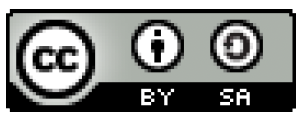 This work is licensed by SUNY Buffalo State under a Creative Commons Attribution-ShareAlike 3.0 Unported License.
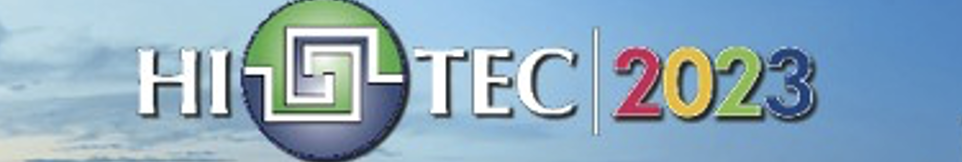 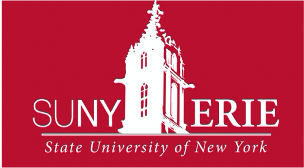 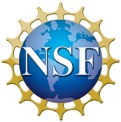 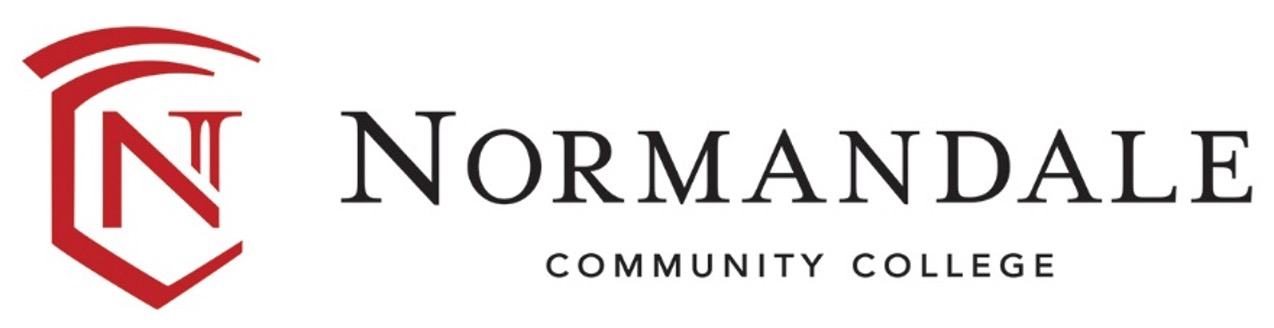 Step 3: Production of Visual Materials (Figures, Videos, Animations)
Words of Wisdom about developing visual materials on a small budget:

Utilize students for creation of figures and simple animations/simulations.
Ask vendors of editing software for educational pricing or discounts(example – Vegas Pro).
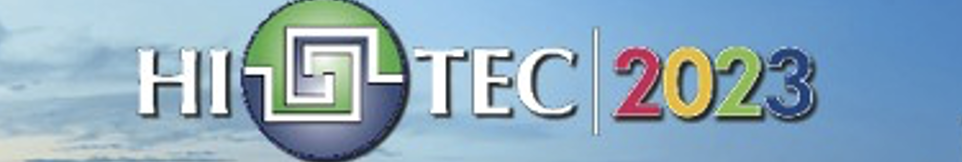 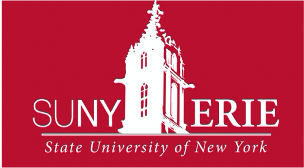 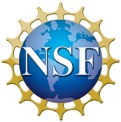 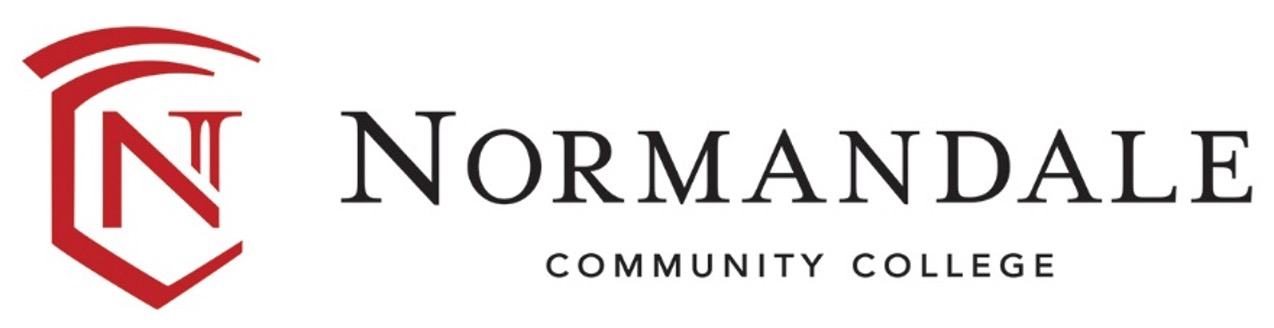 Step 4: Licensing your work with Creative Commons License
Creative Commons Licensing :  	- Attribution (CC BY), 	- Attribution Non-Commercial (CC BY-NC), 	- Attribution No Derivatives (CC BY-ND),  				             Guide to CC Resources:  	- Attribution Share Alike (CC BY-SA),                                                  	- Attribution Non-Commercial Share Alike (CC BY-NC-SA), 	- Attribution Non-Commercial No Derivatives (CC BY-NC-ND).
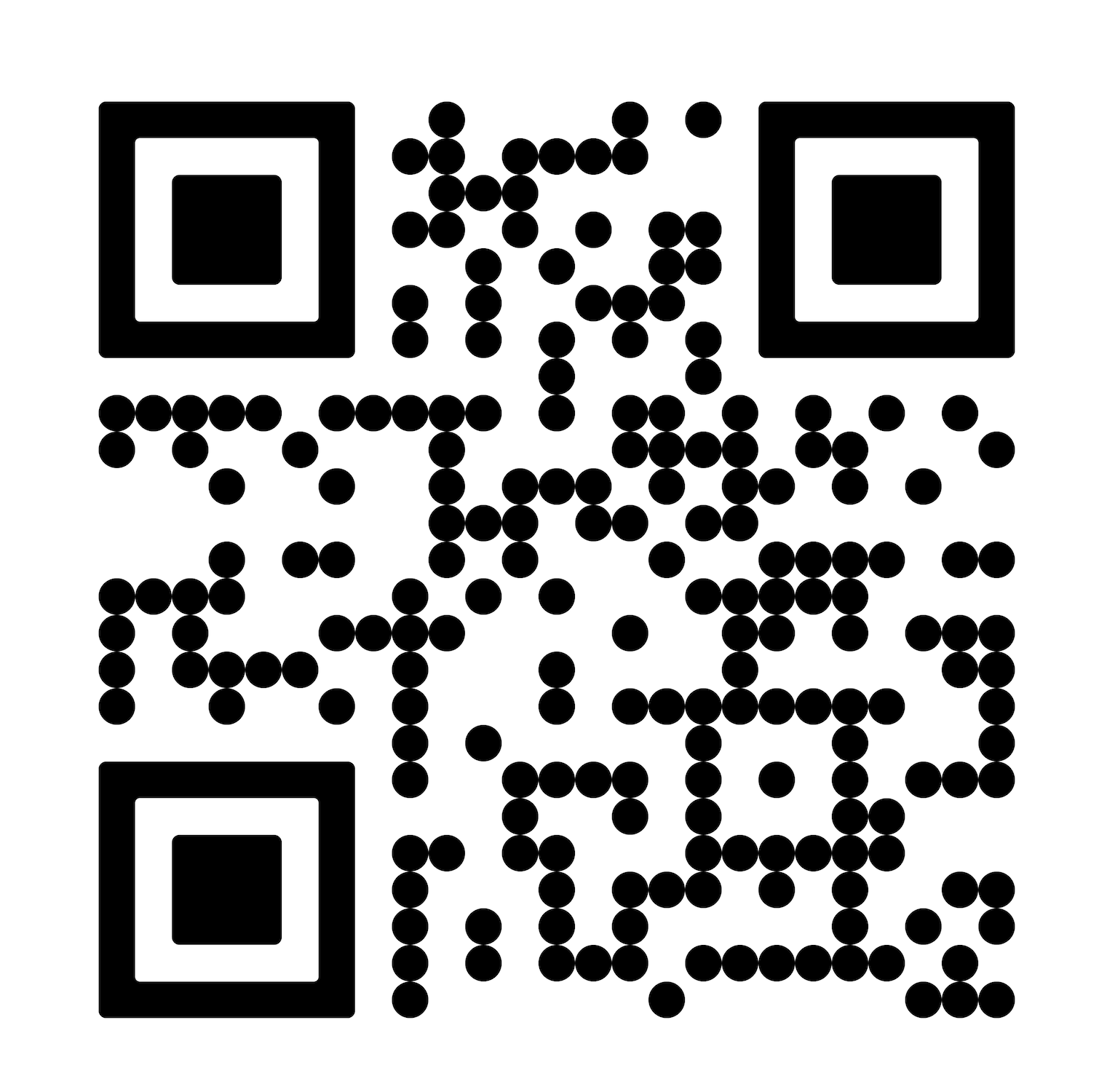 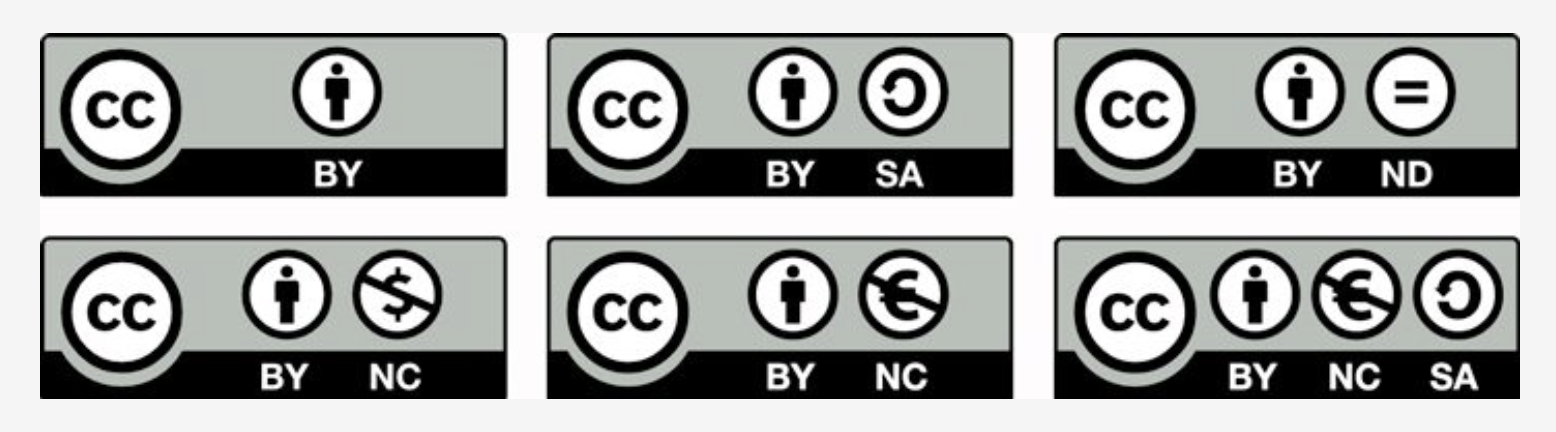 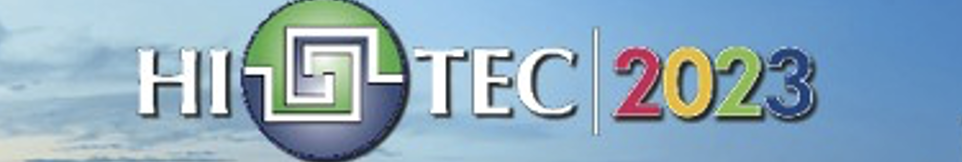 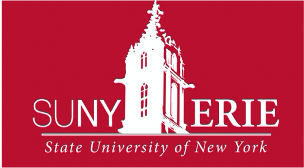 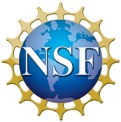 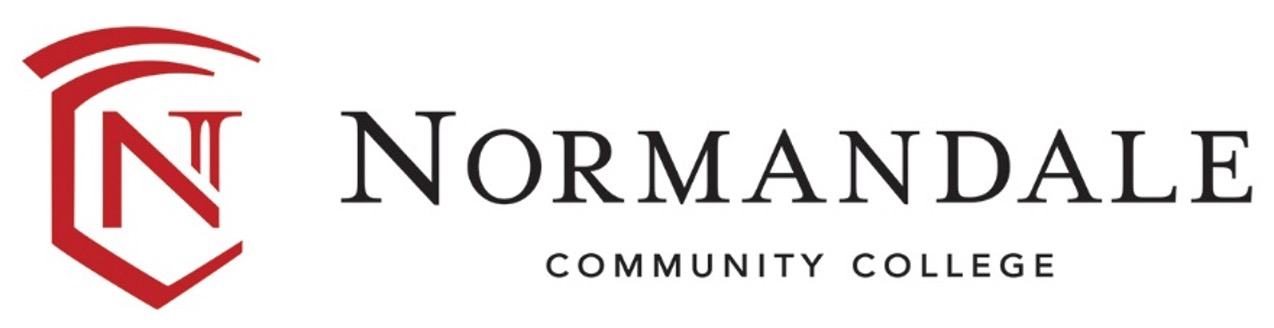 Step 5: Learn more using existing OER Courses
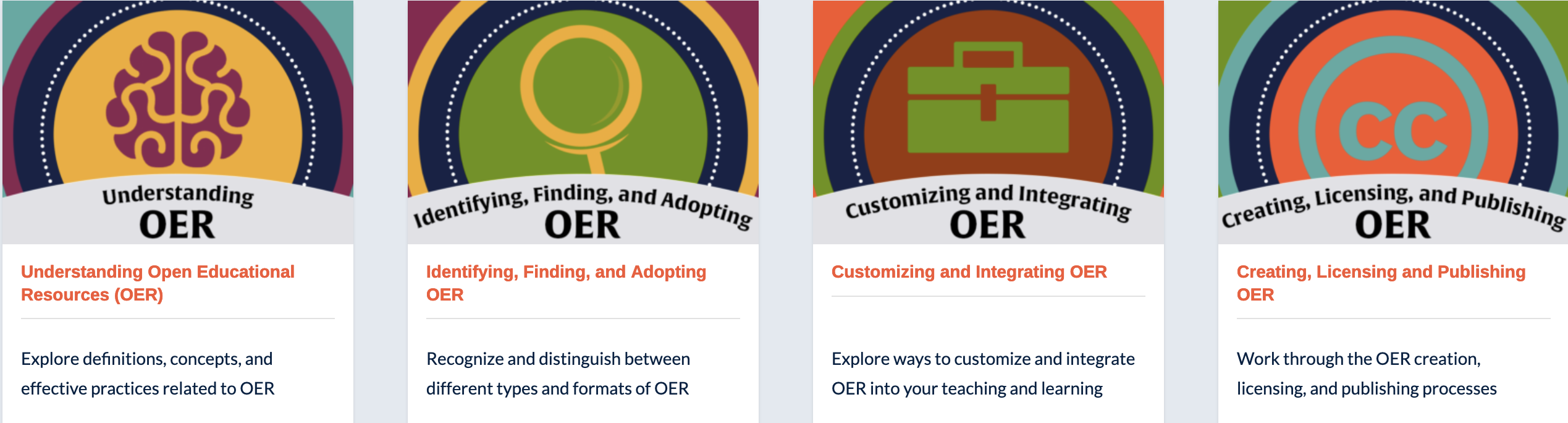 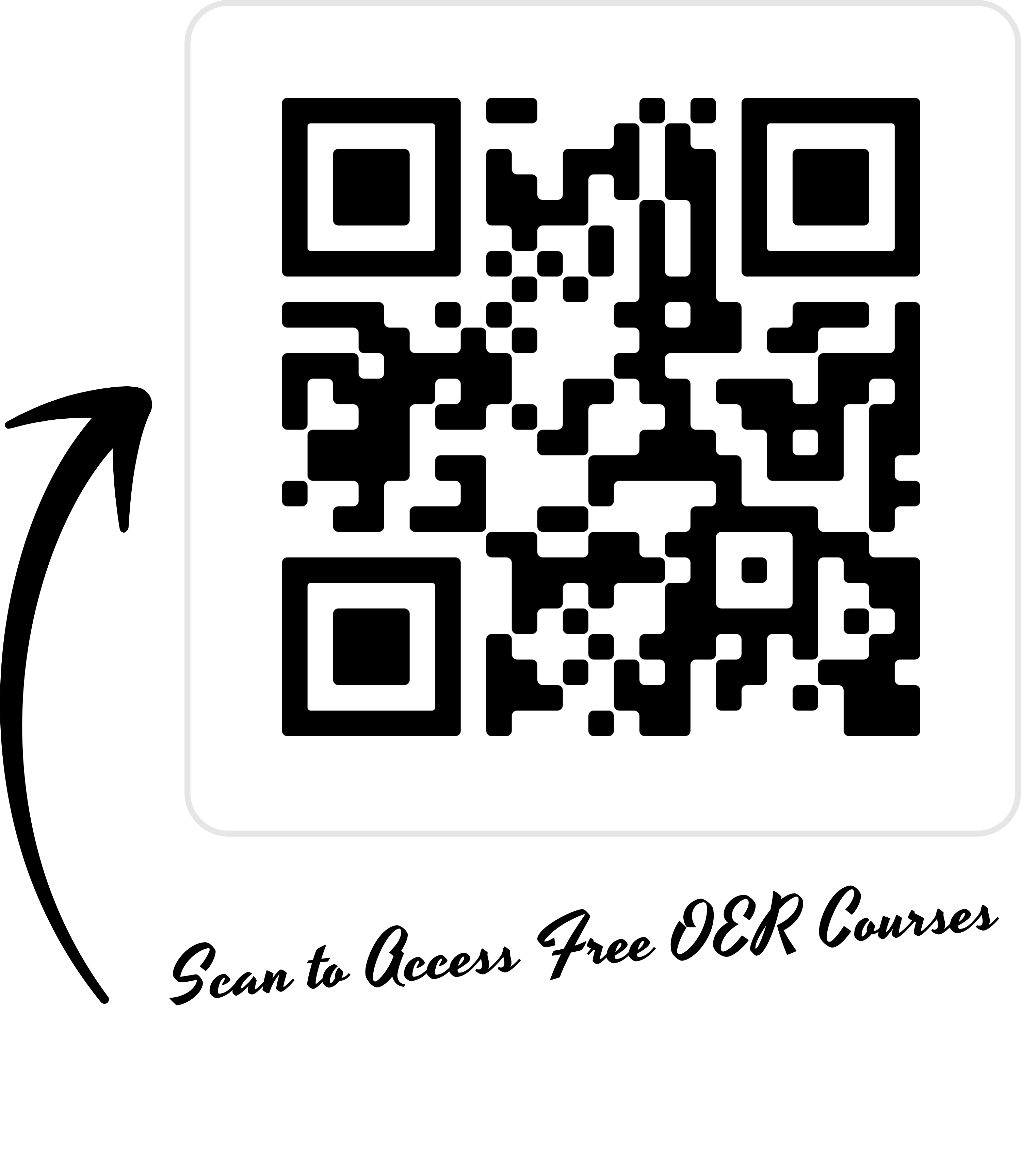 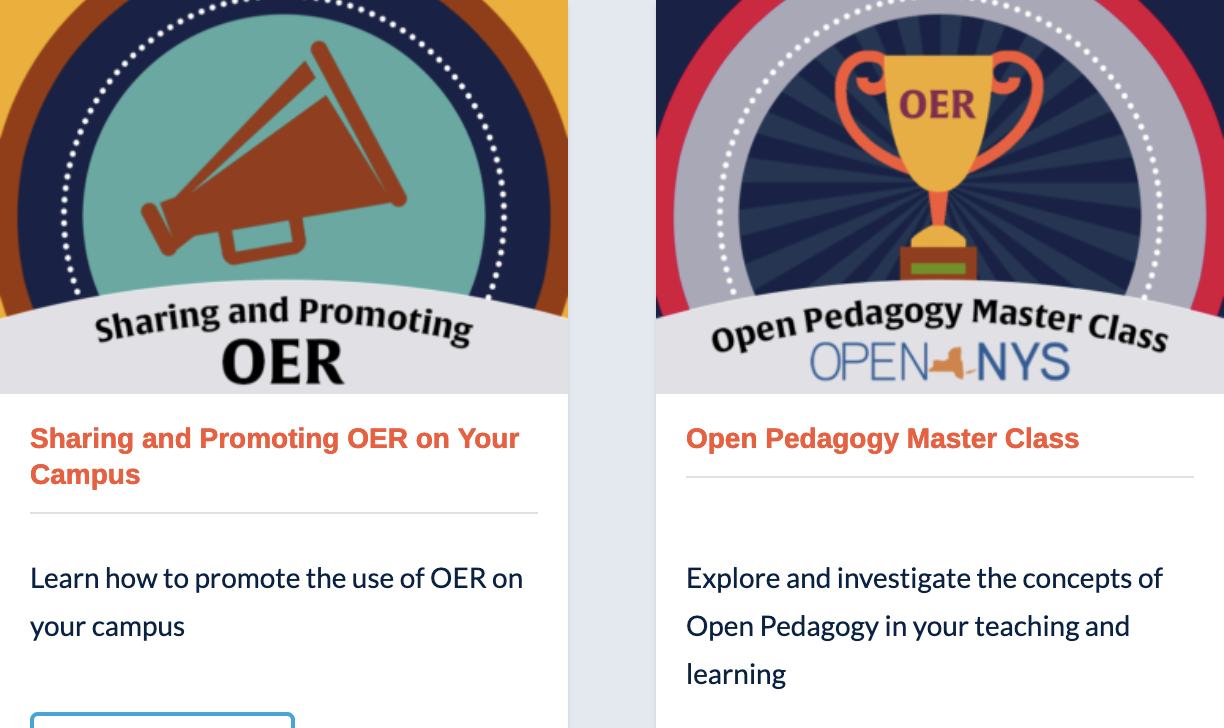 https://online.suny.edu/sunyoercommunitycourse/
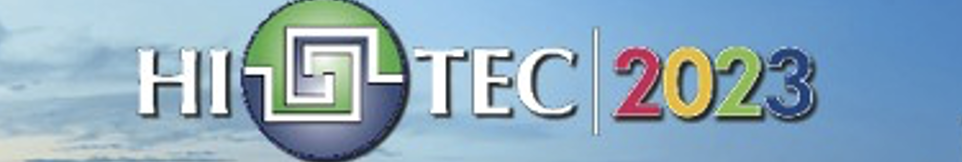 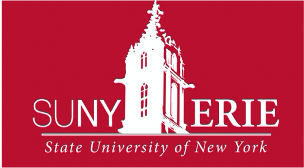 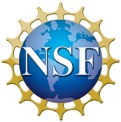 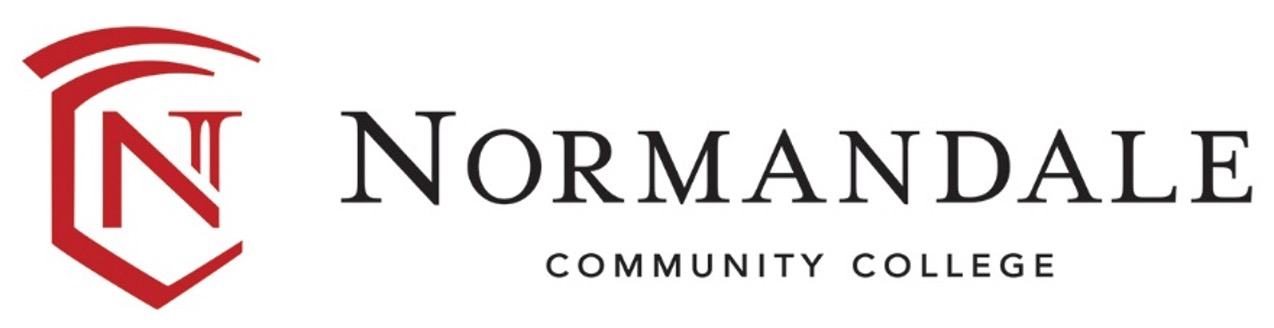 Conclusion
This short guide is designed to give you a jump-start in starting producing your own e-pub materials.
Do not forget to pick up USB drive: it contains more e-publishing resources.
Good luck!
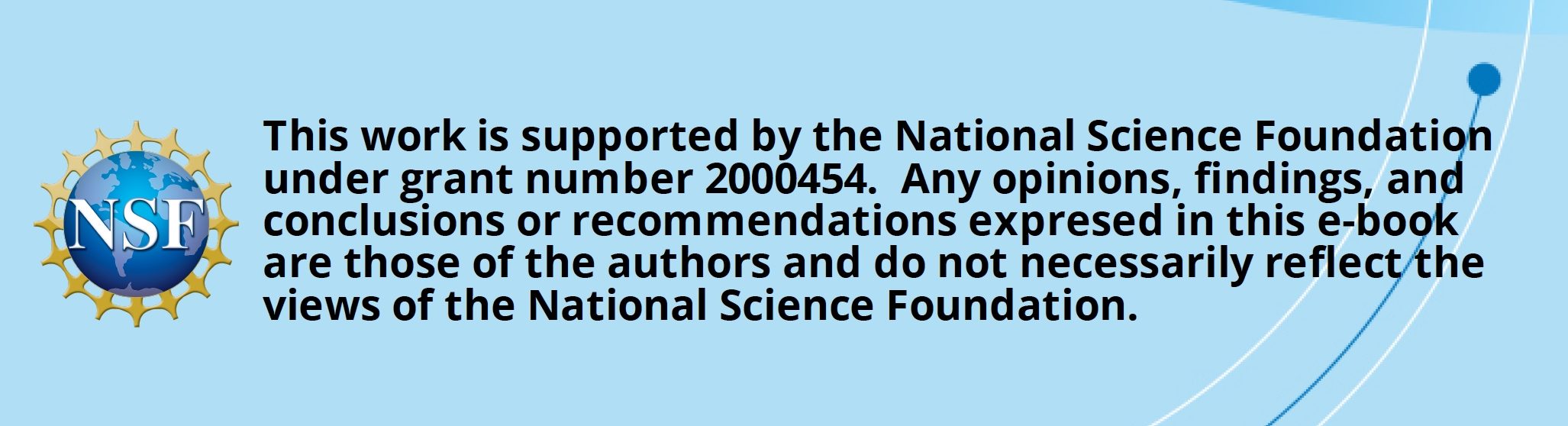 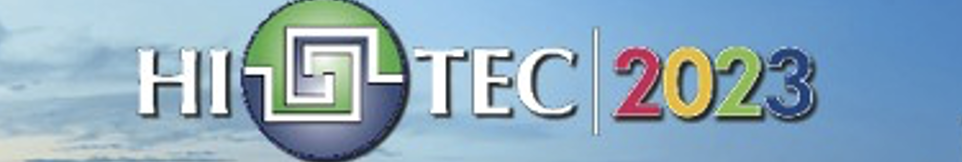 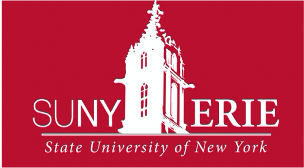 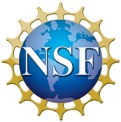 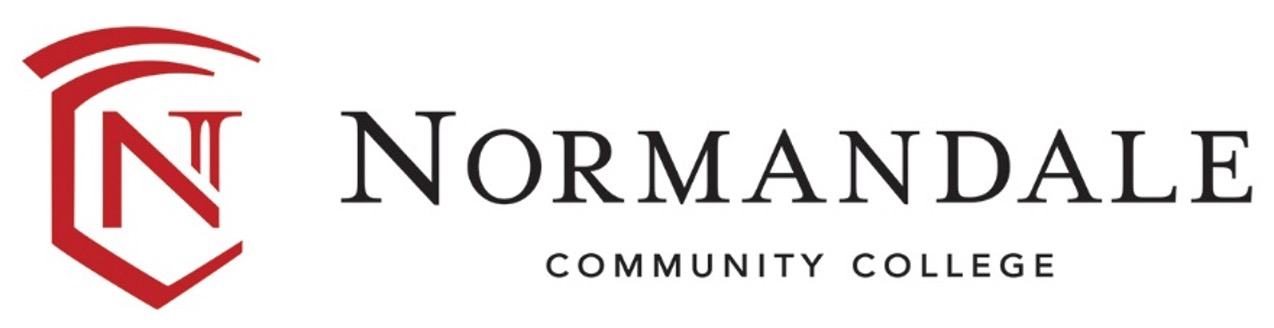